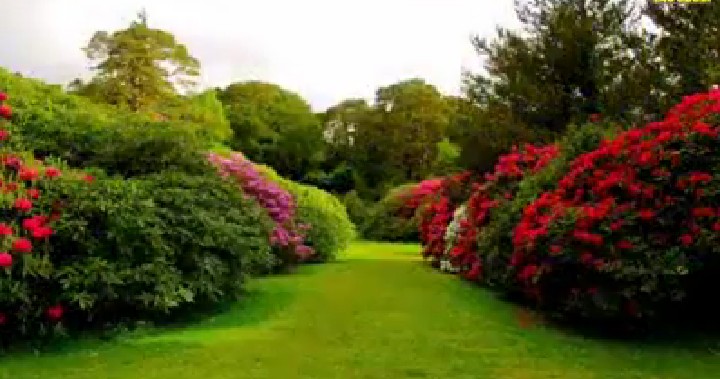 WELCOME
PRESENT BY
Mohammad Mohasin hossain
Assistant Teacher
Chapulia Model Govt. Primary School
Lesson identify
Subject: English
Class: Two
Unit:11, Lesson :1
Parts  of the body.
 (Head,Nose,Hand,Eye, Leg)
Learning out come
Students will be able to-
Ask and answer questions about familiar object.
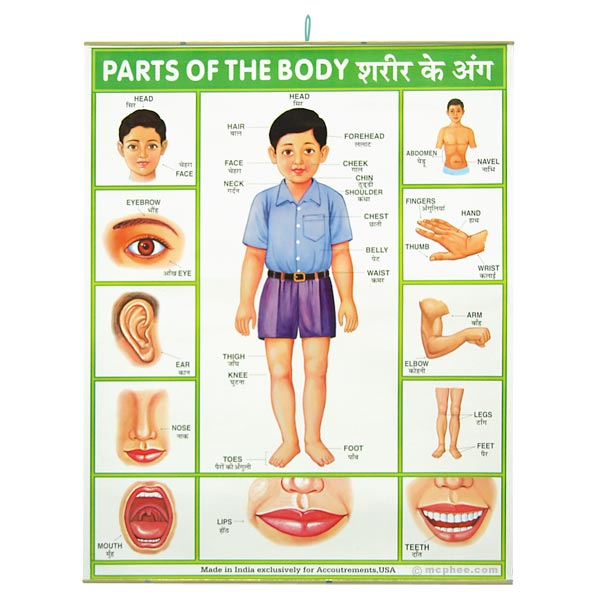 Declaration of the lesson
Parts of the body
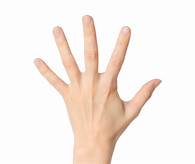 Finger
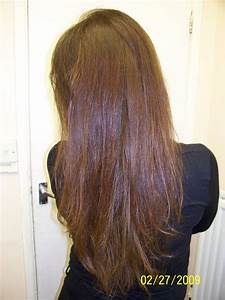 Hair
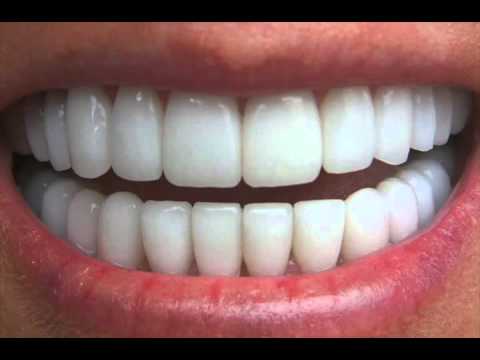 Teeth
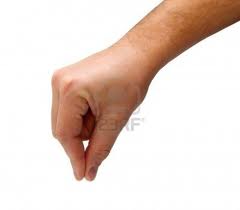 Hand
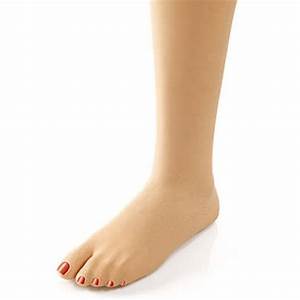 Leg
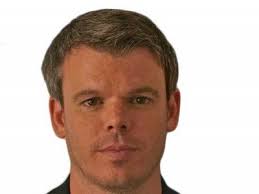 Head
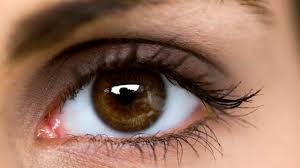 Eye
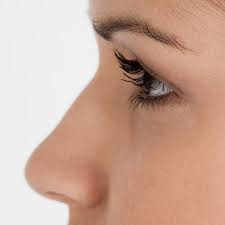 Nose
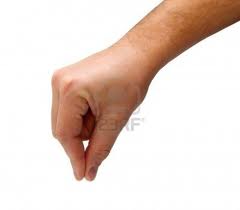 Hand
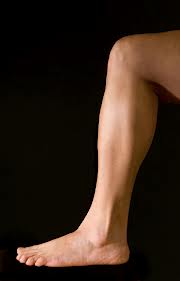 Leg
Group works
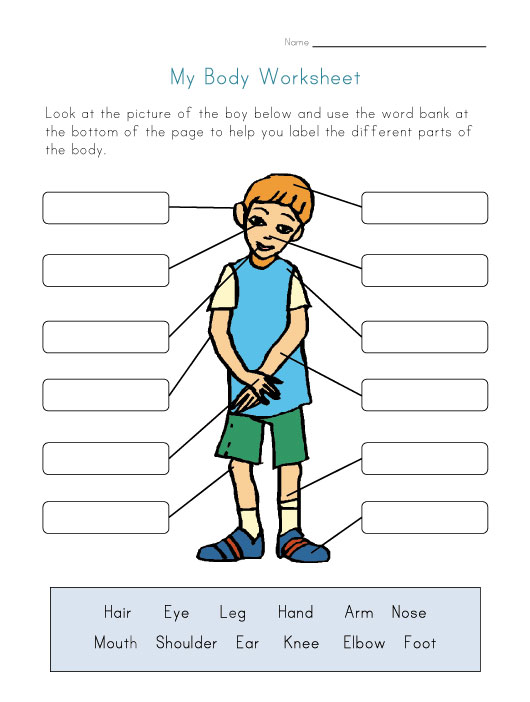 Game: Symon says  -Touch your…(head /nose/eye/hand/leg)
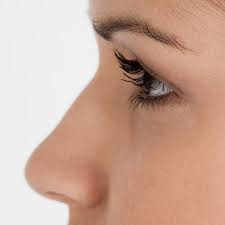 Head
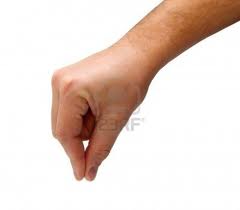 Eye
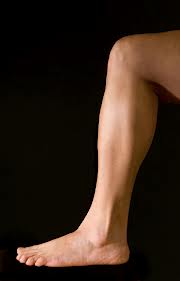 Nose
Hand
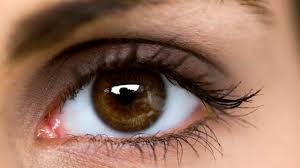 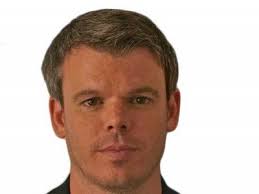 Leg
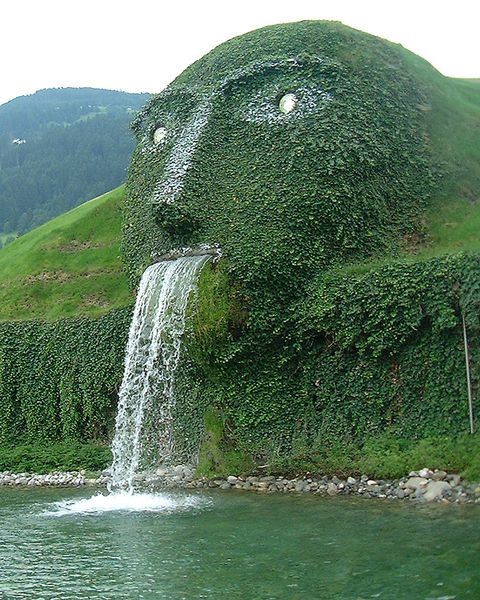 Thanks